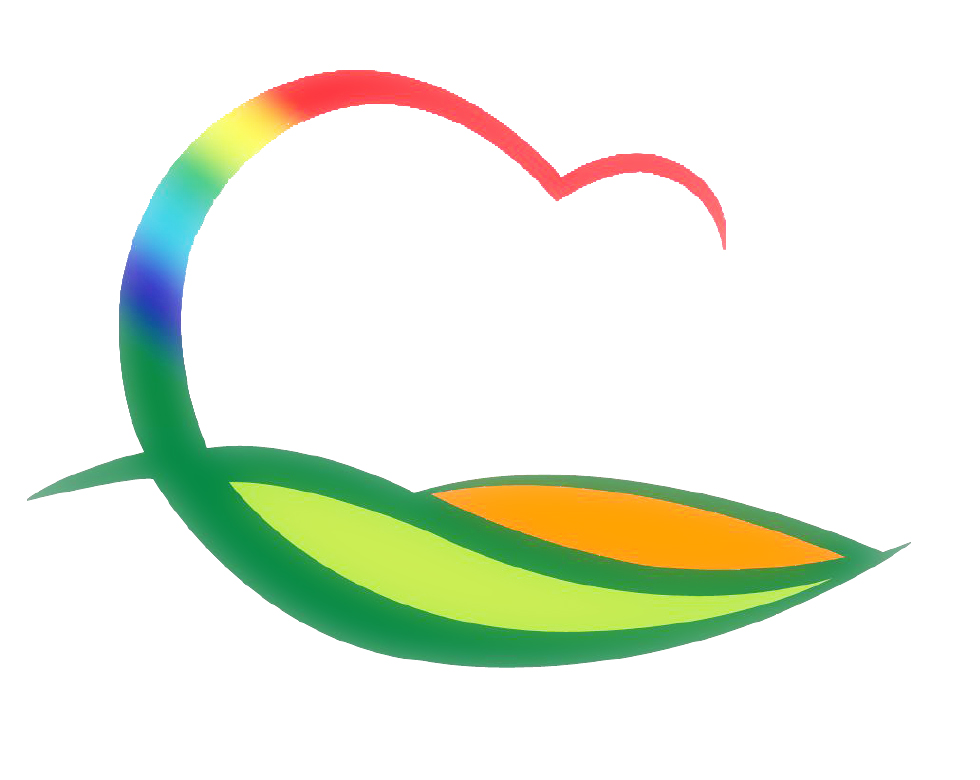 안 전 관 리 과
4-1. 풍수해보험 단체계약 가입만기자 재가입 추진
1. 11.(월) ~ 22.(금) / 재가입대상자 686명 / 읍·면사무소 신청
  4-2. 2021년 재해위험지역정비 조기 추진 대책회의
1. 15.(금) 10:30 / PC영상회의(행안부 주재)  
재해위험지역 정비사업 추진방향 설명 및 조기발주 강조
  4-3. 2021년 민방위대 편성
1. 15.(금)까지 / 편성체계(지역대, 직장대, 기술지원대)
  4-4. IP 전화 교환기 서버 정기 점검
1. 14.(목) / 정보통신실